Goal Setting Activity
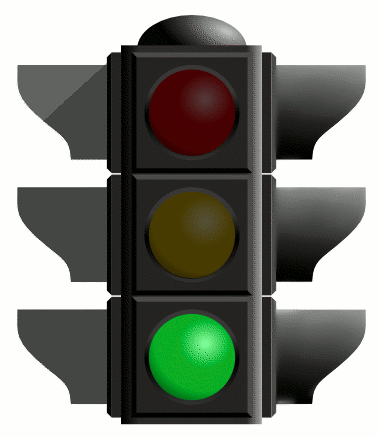 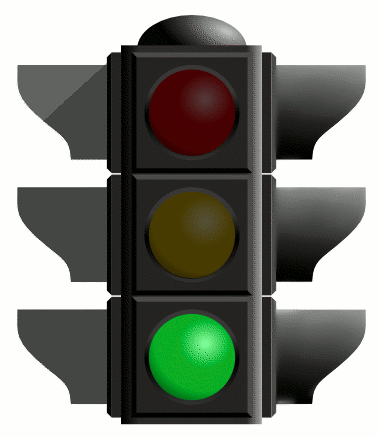 STAND UP
Find a partner, doesn’t matter who it is…
Listen for directions…





How do we create success?
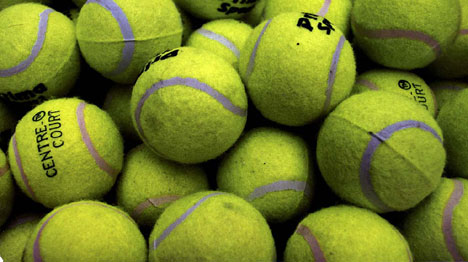 Making the Connection…
Create a New Path…
Chapter 2
Lesson Three:  Being a Health Literate Consumer
Making Informed Choices
It is important to be a smart consumer (shopper), especially when your health is involved.
Health Consumer- someone who purchases or uses health products or services.
Its all about making good decisions.
Advertising- a written or spoken media message designed to interest consumers in purchasing a product or service.
What to buy?
Tough Decision
Hidden Messages in Advertising
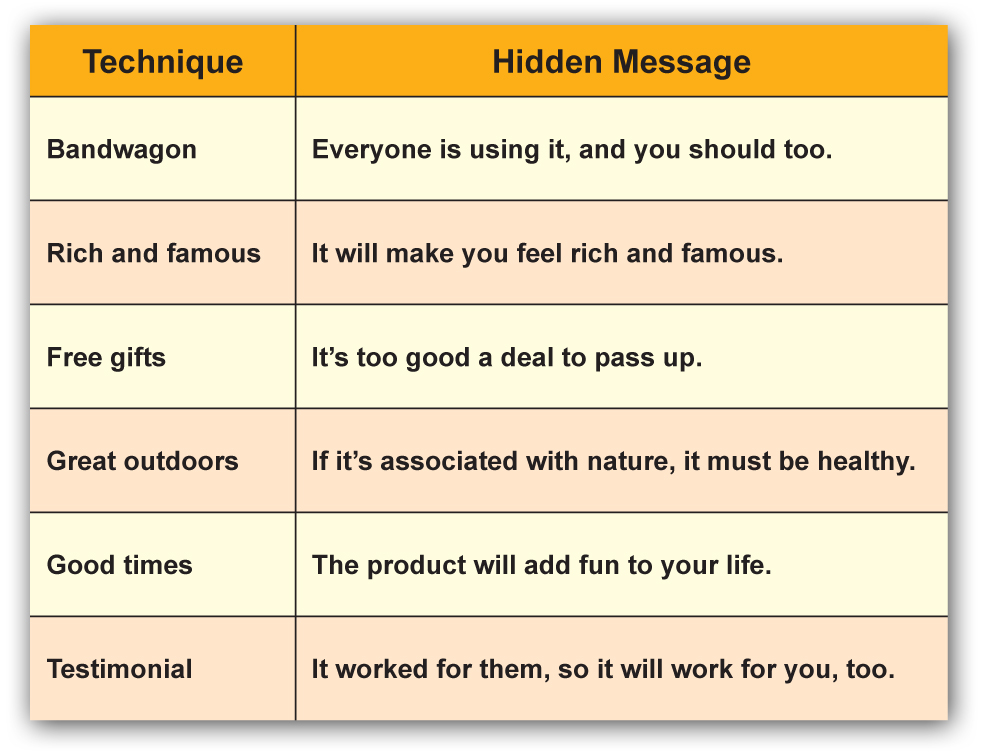 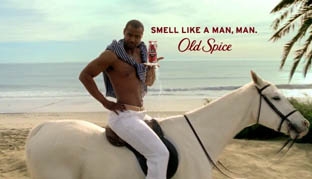 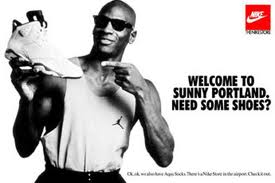 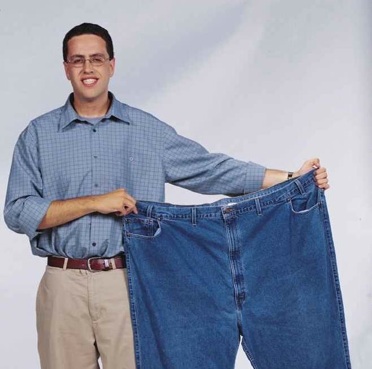 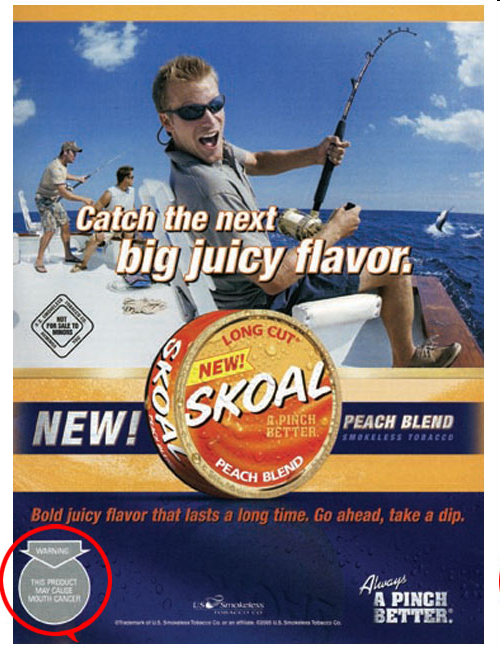 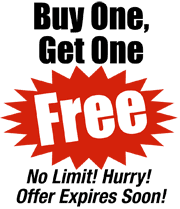 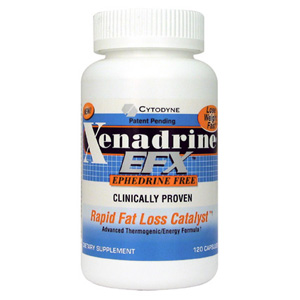 Xenadrine
What type of advertising do you see here?
Sprite
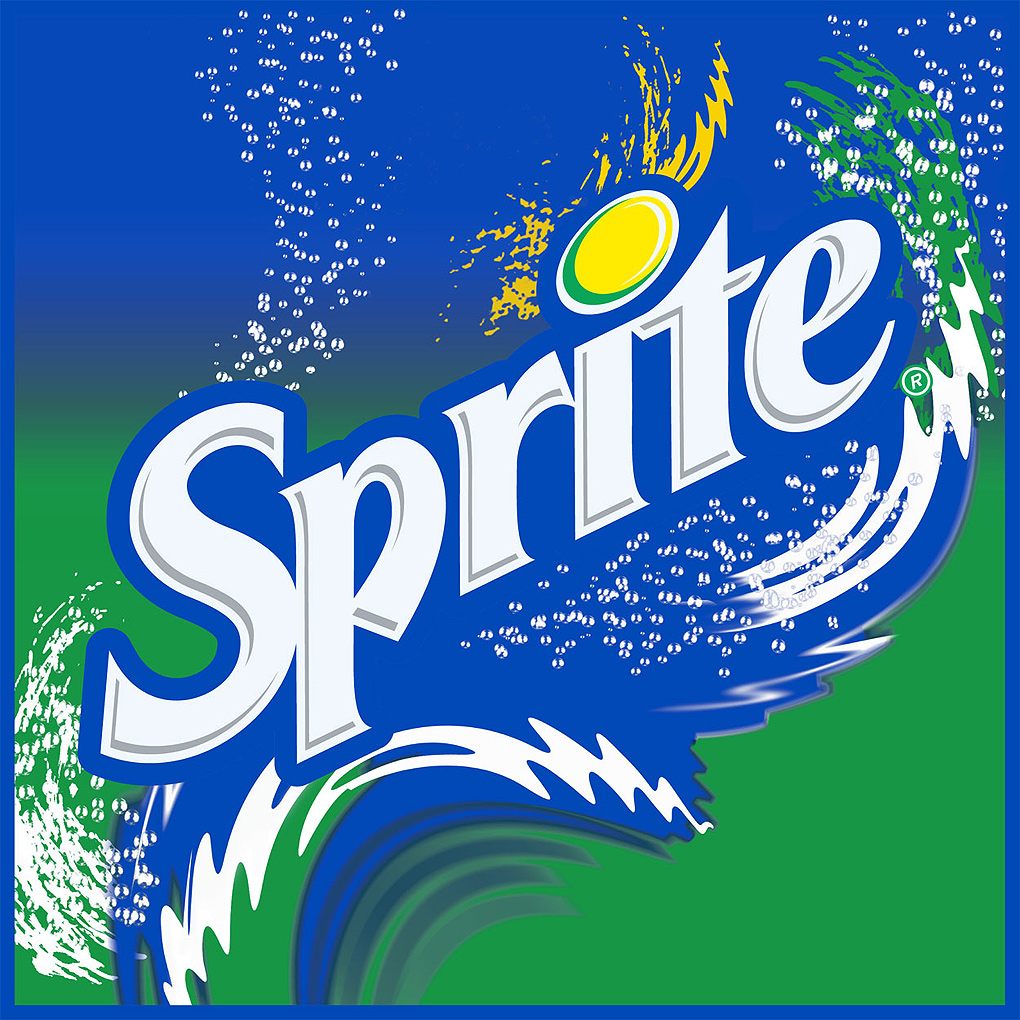 What type of advertising do you see here?
Coors Light
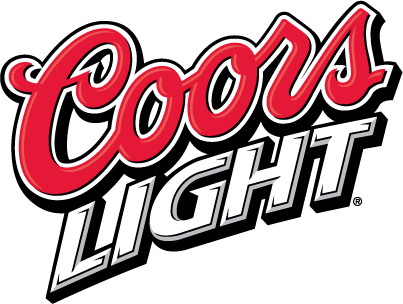 What type of advertising do you see here?
Evaluating Products
Comparison Shopping- judging the benefits of different products by comparing several factors, such as quality, features and cost.
Generic vs. Designer
Cub/Target brand vs. Name brand
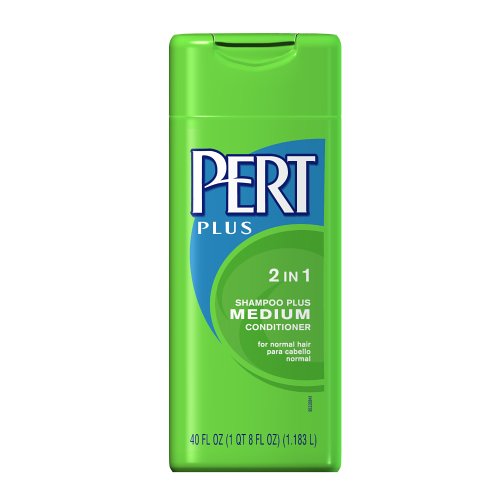 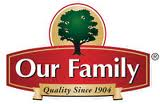 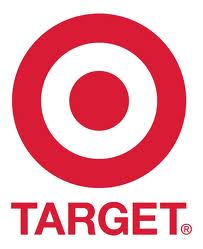 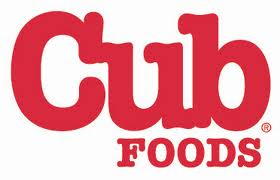